Тема урока:
ФФФФФФФФФФФФФ
Имя прилагательное
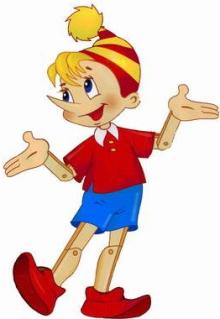 Б
А
В
Образовательные цели:
Формировать представление о признаках имен прилагательных(общее  значение , вопросы)
Наблюдать над значением имен прилагательных 
Отрабатывать навык применение прилагательных
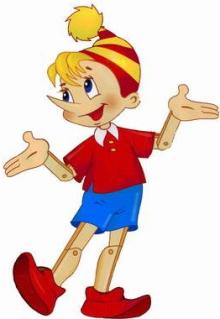 Б
А
В
Пробное действие 

Нарисуйте «прилагательное» за 1 минуту
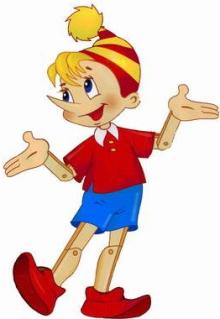 Б
А
В
Фиксация затруднения
Мы не можем нарисовать «прилагательное »
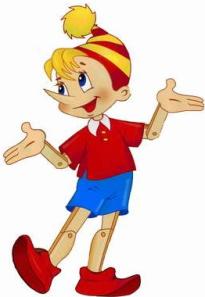 Б
А
В
Причина затруднения
Мы не знаем, что такое 
«прилагательное».
Б
А
В
Цель деятельности
Узнать, что такое «имя прилагательное»
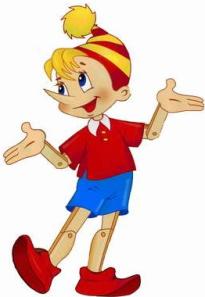 Б
А
В
Прочитайте текст
Незнайка носил шляпу, брюки и рубашку с  галстуком.
Сравните его со следующим текстом
Незнайка носил яркую голубую шляпу, желтые канареечные брюки и оранжевую рубашку  с зеленым галстуком.
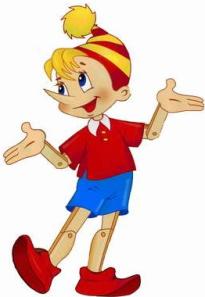 Какой текст дает более полную информацию и почему?
Б
А
В
Мы сейчас с вами говорим об  именах прилагательных
Сделайте вывод , о том для чего нужны в речи имена прилагательные?
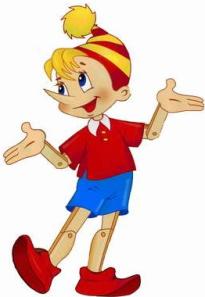 Б
А
В
Вывод
Имена  прилагательные 
делают нашу речь красивой, выразительной  и  помогают  точно  описывать  предметы
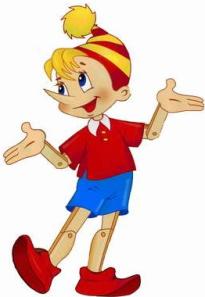 Б
А
В
Найдите прилагательные в упр.1, стр.94
Высокий, теплый, добрый,  маленький 
Двор
играет   
 день       
дом     
строит
 идет      
человек
ребенок
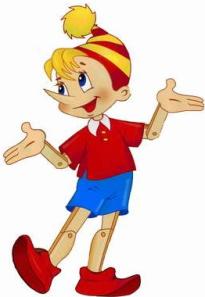 Б
А
В
Фиксация нового знания
Имя прилагательное
        – это  часть  речи, 
Которая отвечает  на вопросы               
какой?  какая? какое? какие?
        и  обозначает             
  признак    предмета.
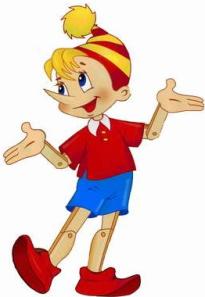 Б
А
В
Сравни животных по уму
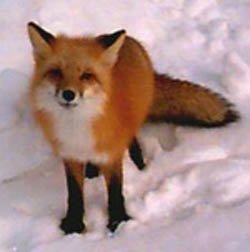 умная
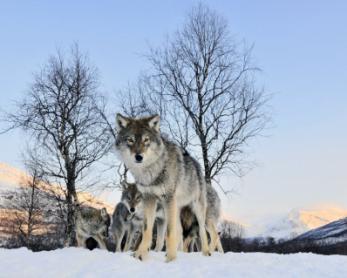 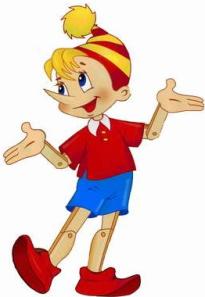 глупый
Б
А
В
Сравни животных по храбрости
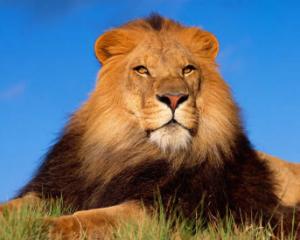 смелый
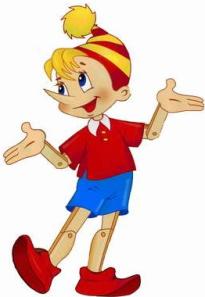 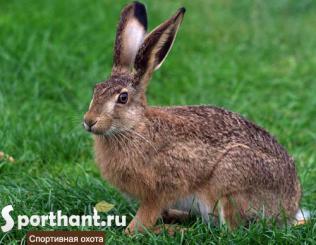 трусливый
Б
А
В
Сравни животных по величине
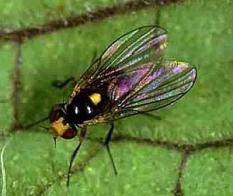 маленькая
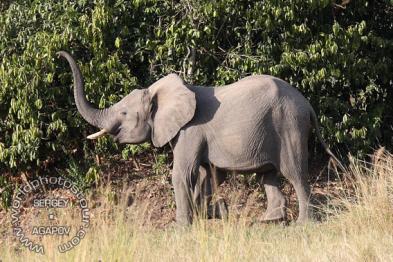 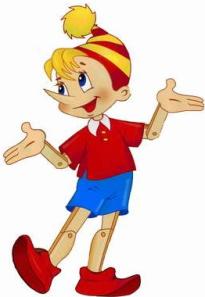 большой
Б
Б
А
А
В
В
Сравни животных по силе
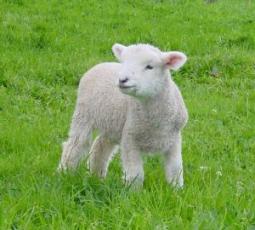 слабый
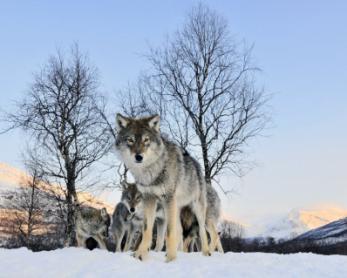 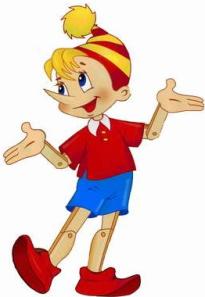 сильный
Б
А
В
Рефлексия
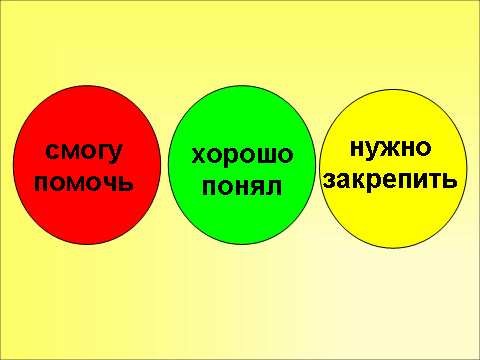 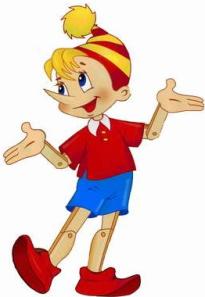 Б
А
В
Молодцы!
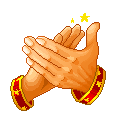 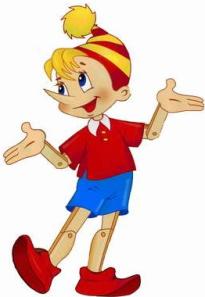 Б
А
В